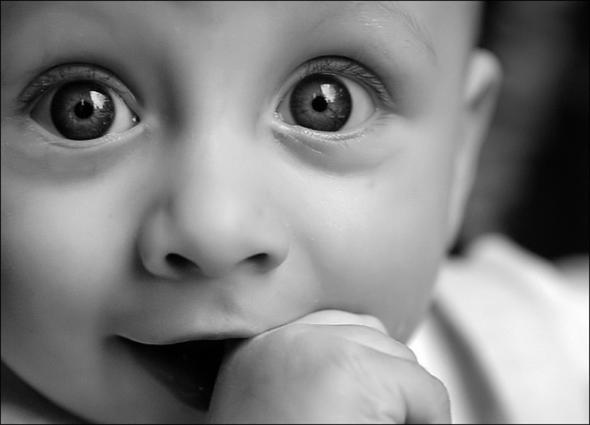 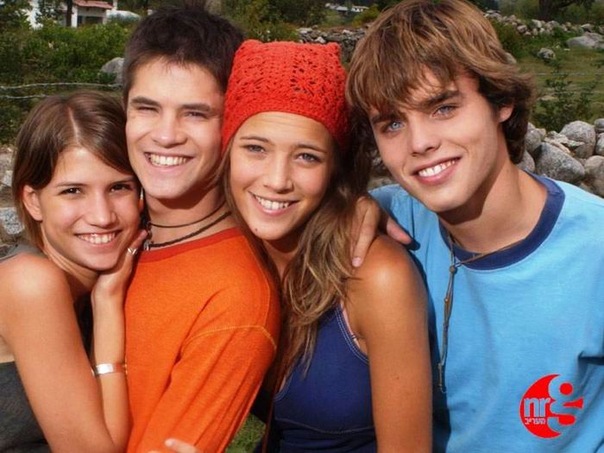 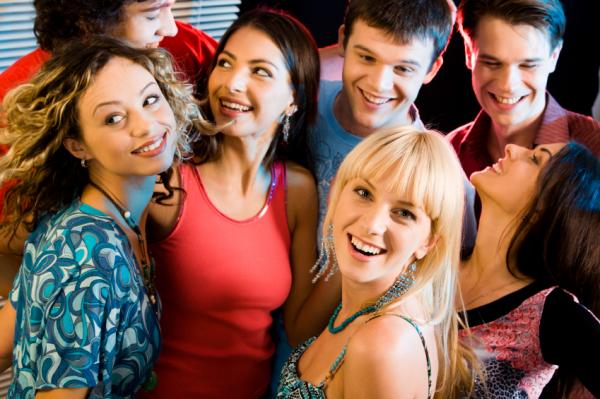 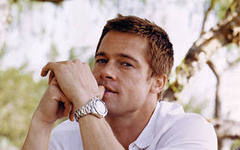 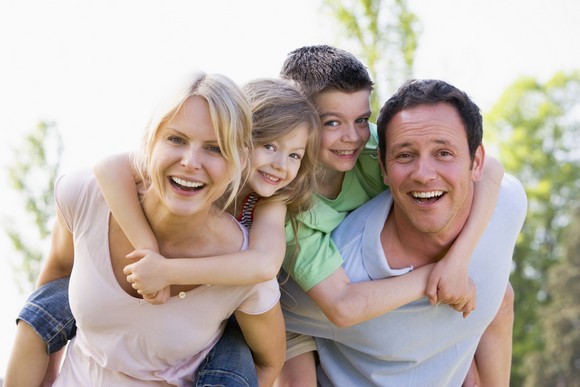 Автор:Олеся Викторовна Иванова
          учитель математики  МБОУ «Сайгинская СОШ»
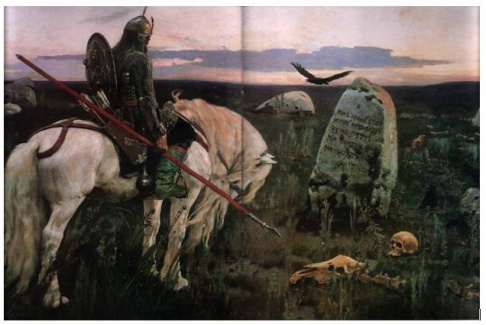 Пройдет совсем немного времени, и вам придется выбирать свой путь в жизни. И путь этот начнется с перекрестка, от которого расходятся не 3, как в сказке, а 50 тыс. дорог - именно столько сейчас существует профессий.
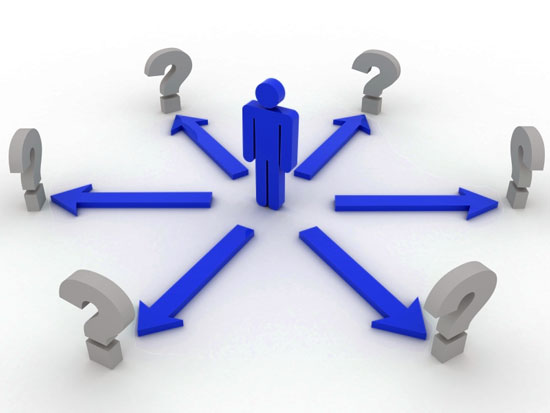 В МИРЕ ПРОФЕССИЙ
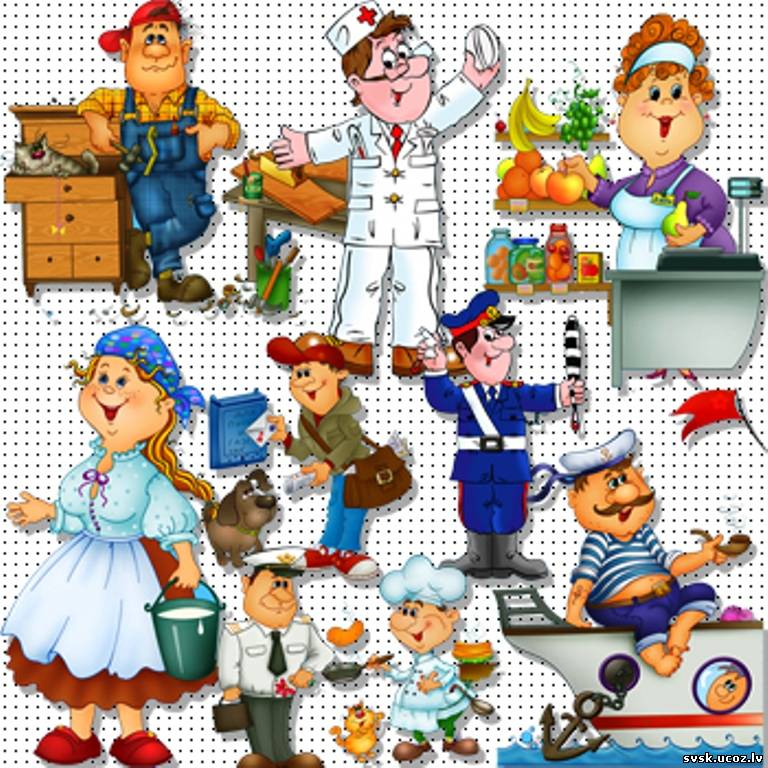 Профессия -
род трудовой деятельности (занятий) человека, владеющего комплексом специальных теоретических знаний и практических навыков, приобретённых в результате специальной подготовки, опыта работы. Профессиональная деятельность обычно является основным источником дохода.
 Профессия - это трудовая деятельность человека, которая дает ему средства для существования и развития.)
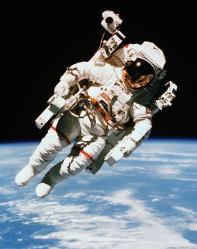 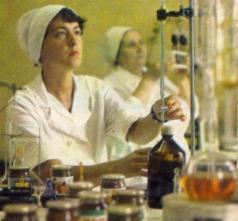 Задание 
(по группам)
Первая группа будет составлять список  
«Самые модные профессии».
Вторая группа – 
«Самые забытые профессии».
Третья группа –
 «Профессии, которые всегда нужны».
Четвертая группа – 
«Самые отважные профессии».
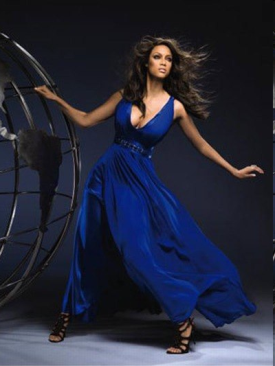 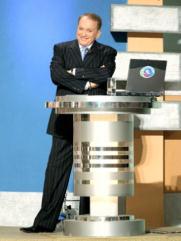 Самые модные: 
юрист, экономист, менеджер, топ-модель, теле­ведущий, веб-дизайнер, журналист, программист, автослесарь, нефтяник, пластический хирург, президент, спикер, эколог и т. п.
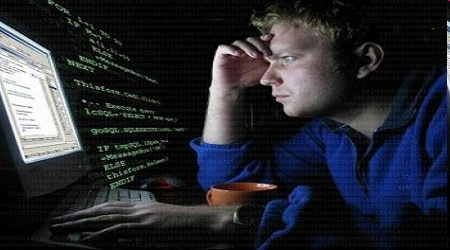 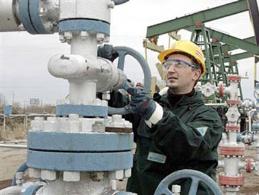 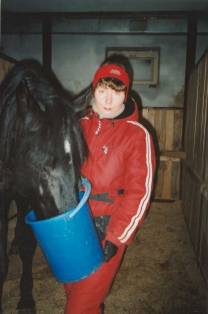 Самые забытые: 
конюх, камердинер, ключник, шорник, трубо­чист, бондарь, ямщик и т.п.
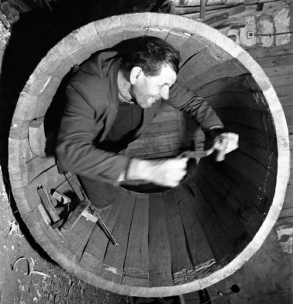 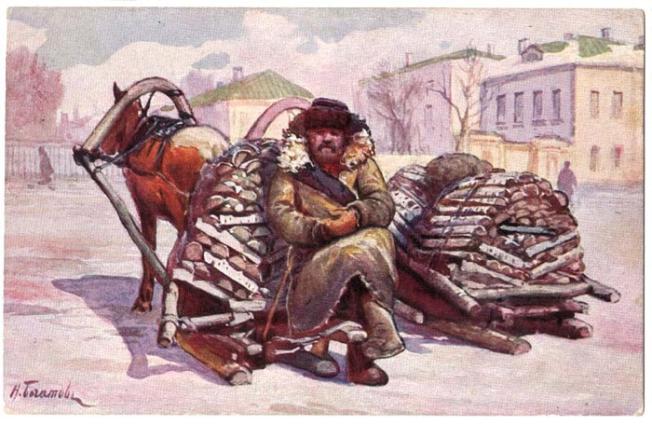 Профессии, которые всегда нужны:
 врач, учитель, дворник, строитель, шофер (водитель), парикмахер, милиционер, пекарь, земледелец, животновод, повар, бухгалтер, слесарь-водопроводчик и т. п.
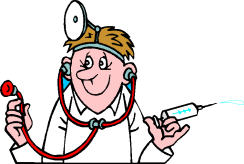 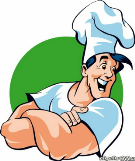 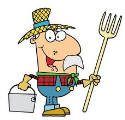 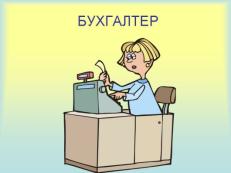 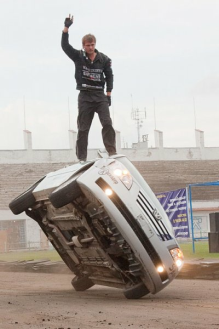 Самые отважные: 
пожарный, каскадер, моряк-подводник, летчик-испытатель, космонавт, горноспасатель, автогонщик, сапер, шахтер, военный
 и т. п.
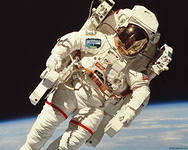 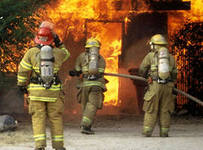 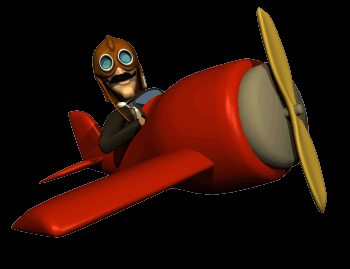 «Чей это выбор?»
ВОЗМОЖНО-СТИ, СПОСОБНО-СТИ
БУДУЩАЯ ЗАРПЛАТА
МНЕНИЕ РОДИТЕЛЕЙ
ВОСТРЕБОВАННОСТЬ ПРОФЕССИИ
ИНТЕРЕСЫ, СКЛОННОСТИ
МОДА ИЛИ ПРЕСТИЖ
«Формула профессии»
«хочу» + «могу» + «надо»  =

= «осознанный выбор          профессии»
тестирование
Используя три геометрические фигуры - треугольник, круг, квадрат, составьте человечка, состоящего из 10 элементов. Должны быть использованы все три вида фигур. Если имеются лишние элементы - их надо убрать, если их не хватает - добавить недостающие. Время выполнения - 30 сек.
ответ
6-8 треугольников
тип руководителя, хорошие преподаватели. Ярко выражено стремление к лидерству, хорошо раз­бираются в людях, работают с информацией.
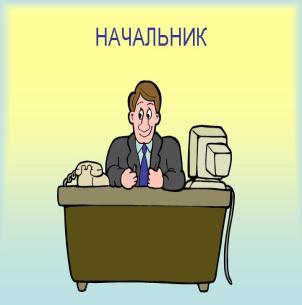 5 треугольников
Ответственный исполнитель, хорошие организаторские способности. Профессионал, до мелочей продумывающий свою деятельность.
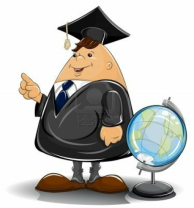 4 треугольника
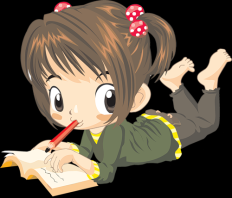 Разнообразие интересов и талан­тов. Склонность к индивидуальной работе.
3 треугольника
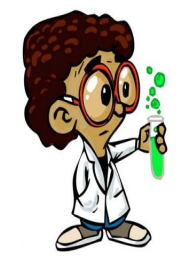 Тип ученого. Рационален, объективен, легко переключается с одного вида деятельности на другой.
2 треугольника.
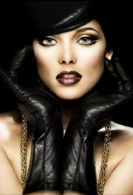 Интерес к искусству и человеку. Тонко чувствует все новое и необычное.
1 треугольник.
Изобретатель, конструктор, художник. Обладает богатым воображением.
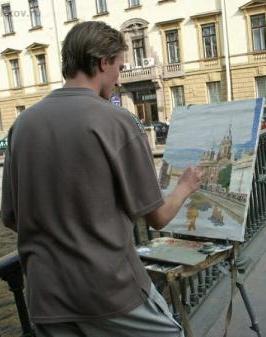 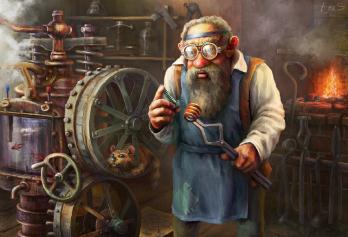 Все профессии прекрасны.Все профессии важны.Знаем мы, что наши рукиБудут Родине нужны!
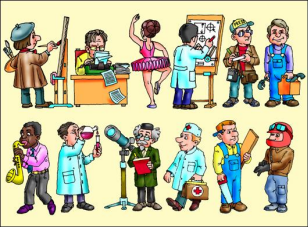 «Утверждение»
- Я узнал(а) много нового.

Мне это пригодится в жизни.

На уроке было над чем подумать.

На все вопросы, возникающие в ходе урока, я получил(а) ответы.

На уроке я работал(а) добросовестно и цели урока достиг(ла).
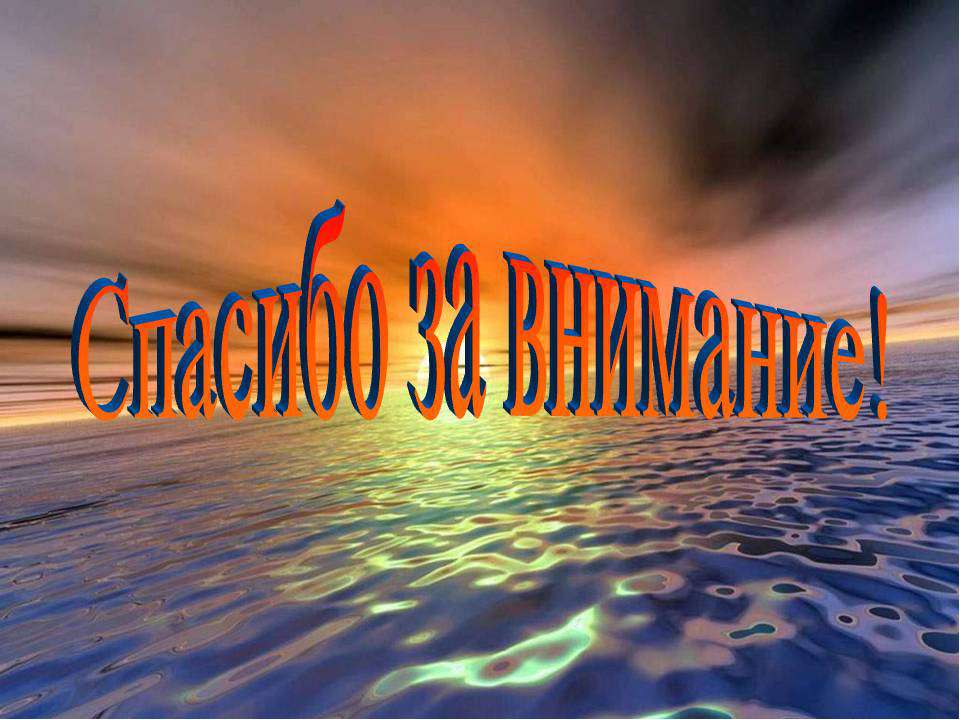